REKOMPOZICIJA
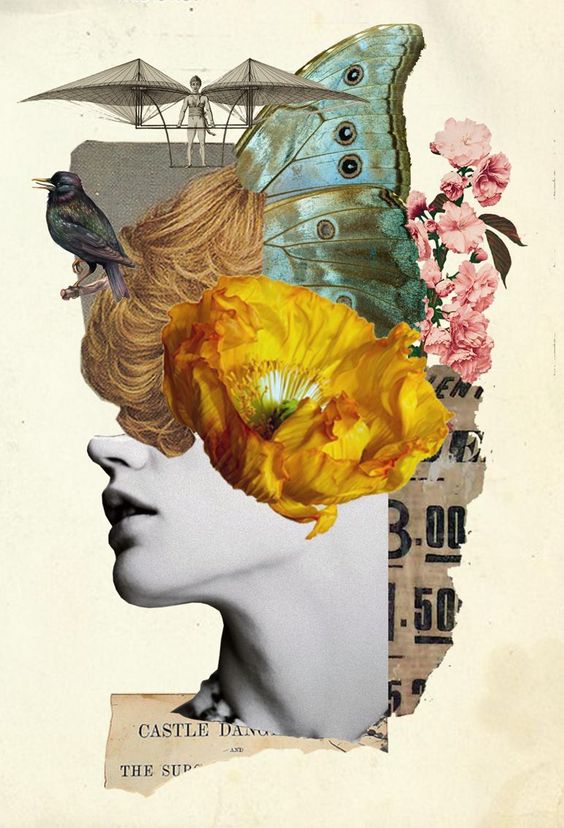 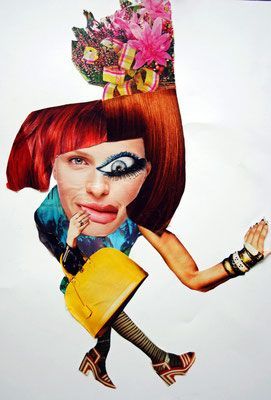 KOMPOZICIJA označava pravilan raspored likovnih elemenata u cjelini na plohi ili u prostoru.

           Promotrimo raspored školskih klupa.
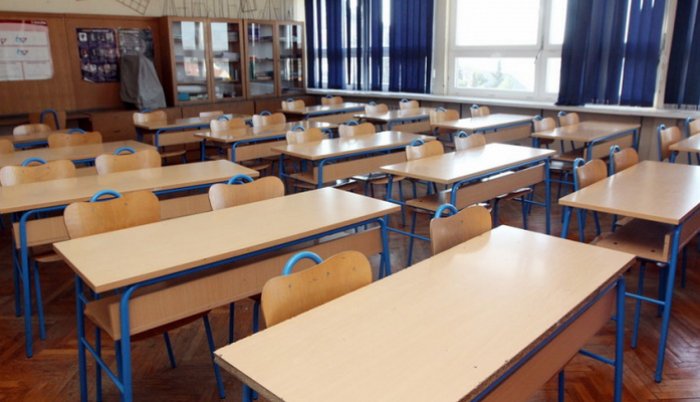 Možemo li te klupe posložiti na malo drugačiji način? 
Ovako kao na slikama?






Dakle, postupak kada razmještamo dijelove jedne kompozicije u novu, drugačiju kompoziciju zovemo REKOMPOZICIJA.
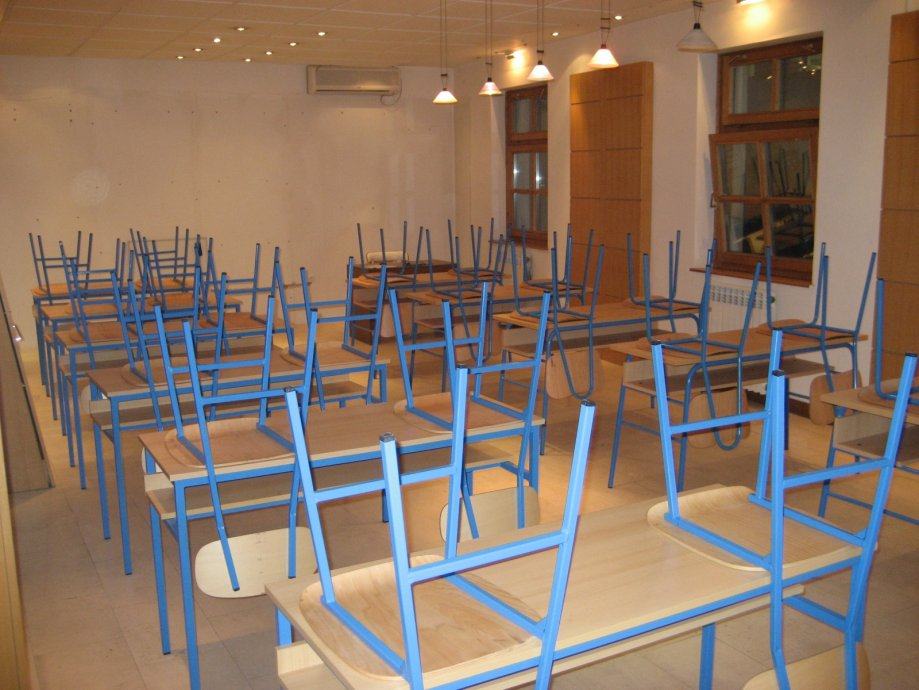 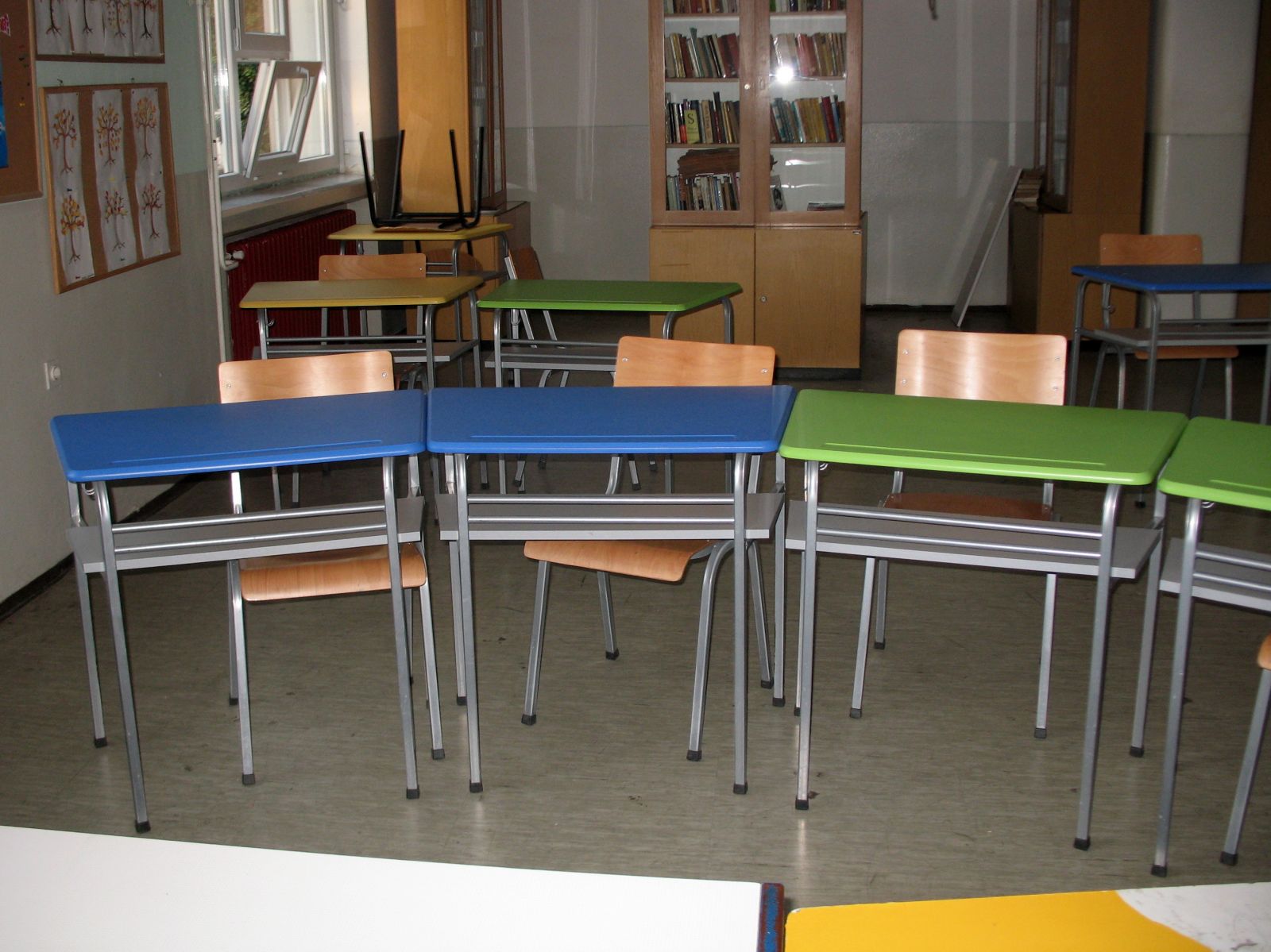 Juan Gris: Gitara na stolu,1912.
Rekomponirati možemo i fotografije i dijelove fotografija, a tada se nova kompozicija zove FOTOMONTAŽA.
Nova slika dobiva novo, drugačije značenje koje joj daju dijelovi različitih fotografija složenih u sasvim novu cjelinu, kompoziciju.
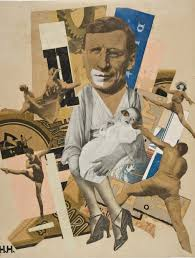 Hannah Höch “Der Vater “, 1920.
Fotomontaža se koristi dijelovima različitih fotografija  tako da naglašava dijelove fotografija koje autor smatra važnim. Fotomontaža često neobičnim odnosima između dijelova cjeline izazove smijeh ili čuđenje.
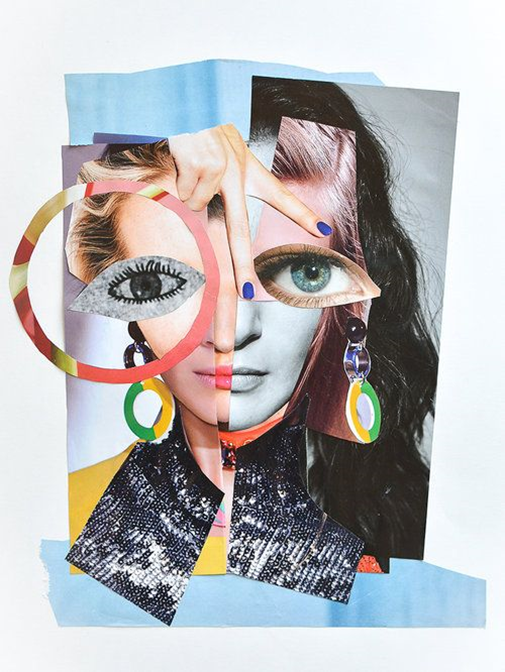 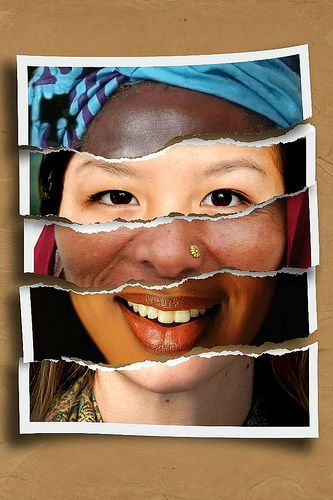 Pogledajte fotomontaže umjetnice Hanne Hoch.
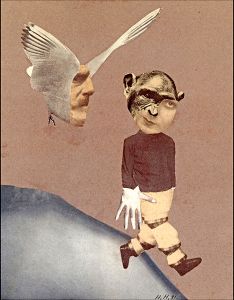 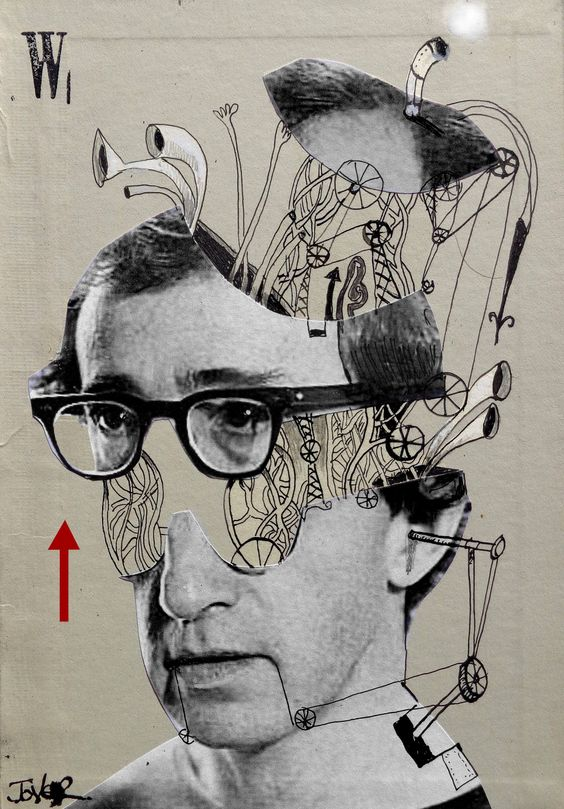 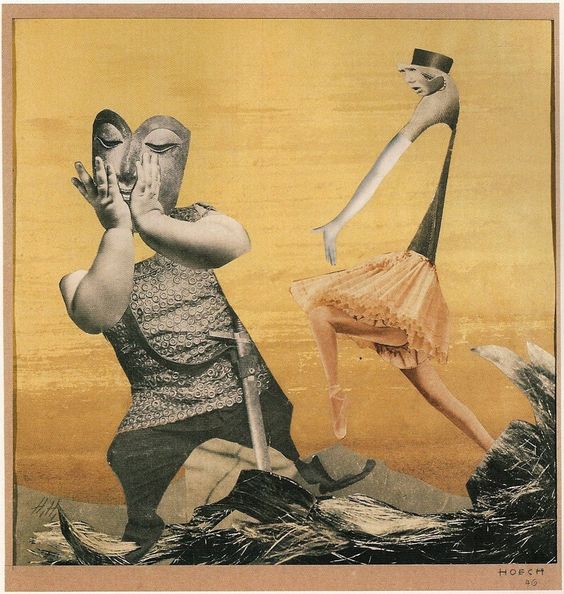 ZADATAK:
Potreban pribor za rad: časopis, škare, ljepilo, papir 

Danas ćete pokušati napraviti portret neke osobe fotomontažom tako da pojedine dijelove lica jedne osobe zamijenite dijelovima lica ljudi s nekih drugih fotografija.
                                          Vjerujem da ćeš uživati u radu!